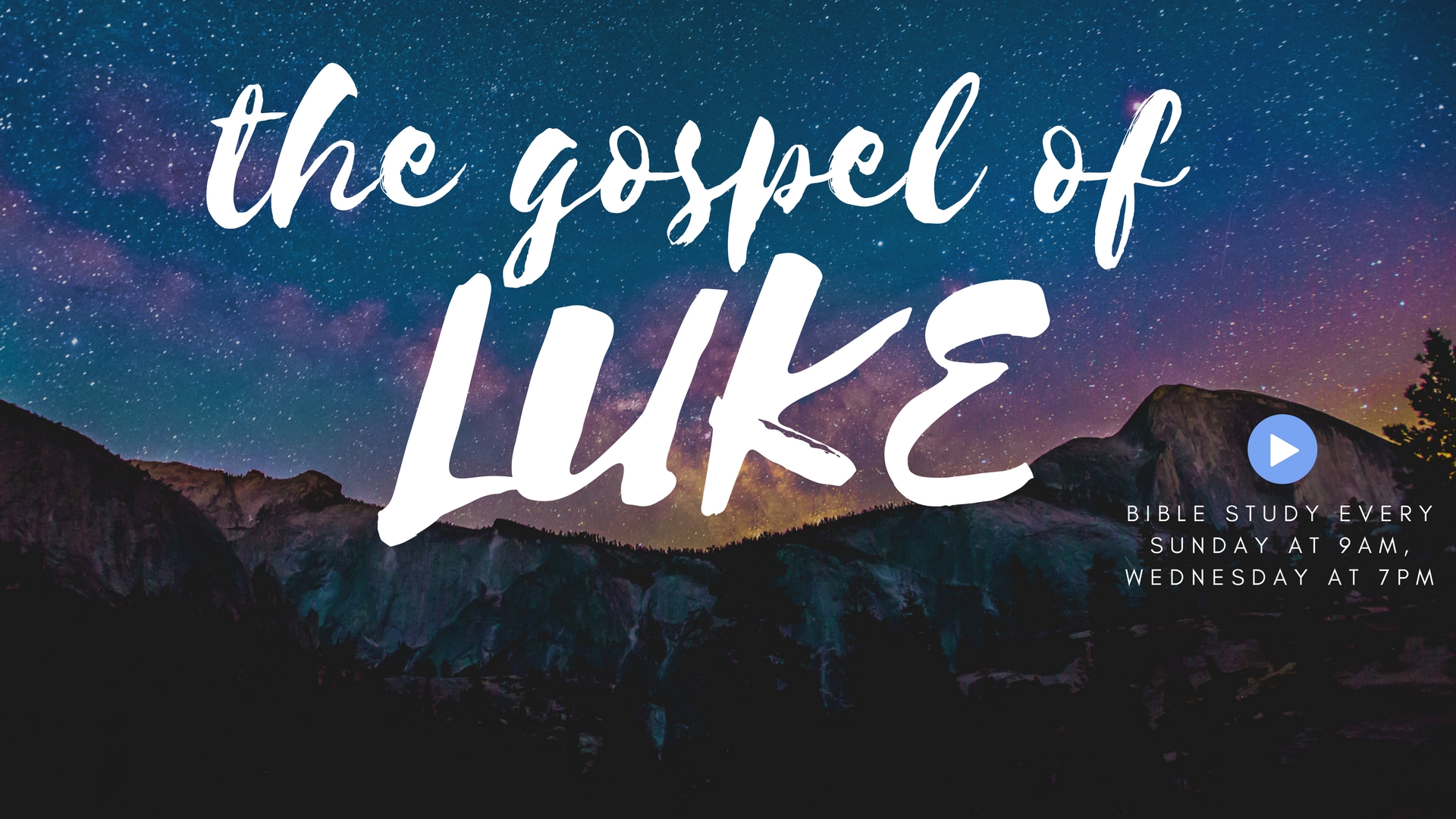 DISCIPLESHIP: 
HEARING & DOING THE WORD
LUKE
9:51-10:42
SUNDAY, FEBRUARY 11TH, 2018
DEPARTURE FOR JERUSALEM (9:51-62)
THE MISSION OF THE SEVENTY-TWO (10:1-20)
THE BLESSEDNESS OF THE DISCIPLES (10:21-24)
THE PARABLE OF THE COMPASSIONATE SAMARITAN (10:25-37)
HOW TO WELCOME JESUS (10:38-42)